CapacitaciónBrightSpace
BrightSpace funciona con los mismos principios que Blackboard. 
Tienen básicamente las mismas herramientas: foros, correo, tareas, exámenes y contenidos.
Lo que ya sabes de los cursos en línea te servirá para trabajar en esta nueva plataforma.
Para acceder a BrigthSpace necesitas tu correo institucional. 
Ese será tu usuario.
IMPORTANTE: Si no lo conoces, tienes que solicitarlo
Ingreso de usuario y contraseña
Pantalla de inicio
Estas son tus materias del semestre
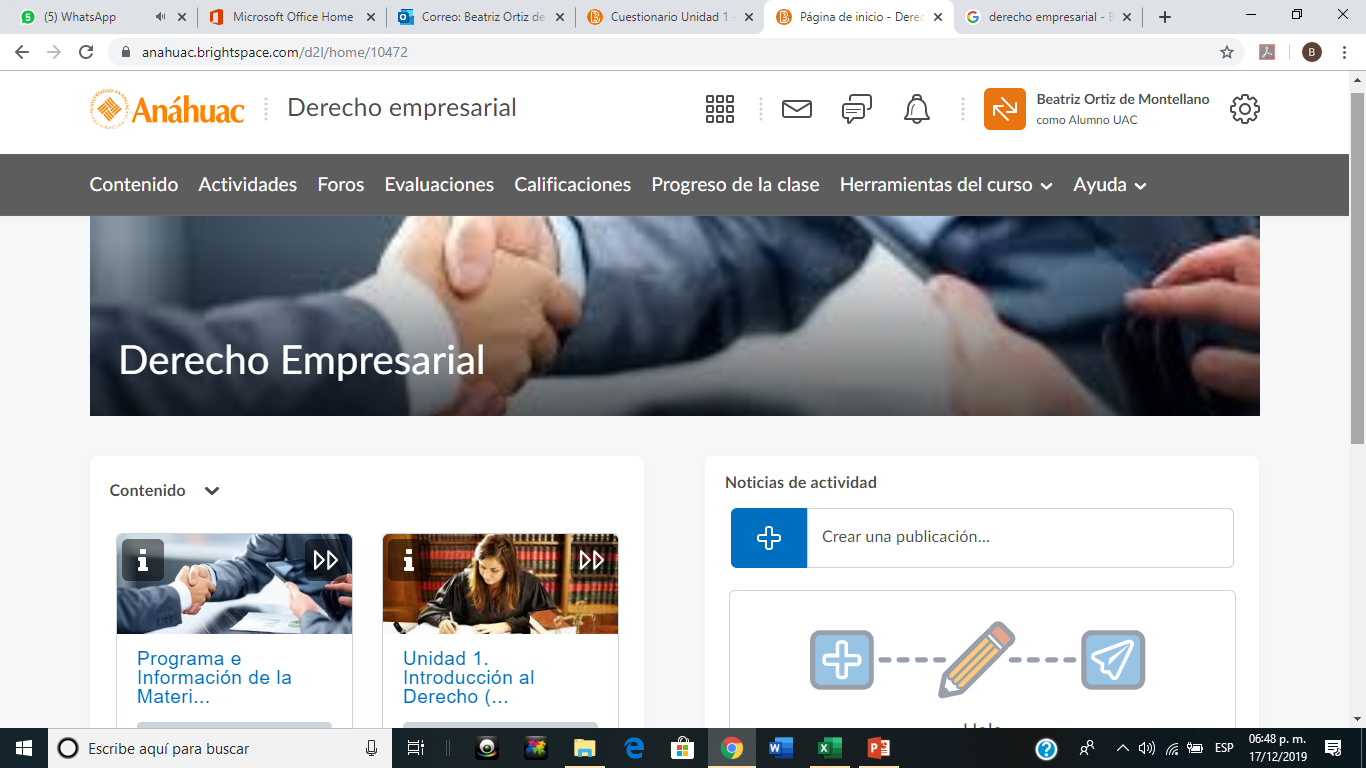 Menú del curso
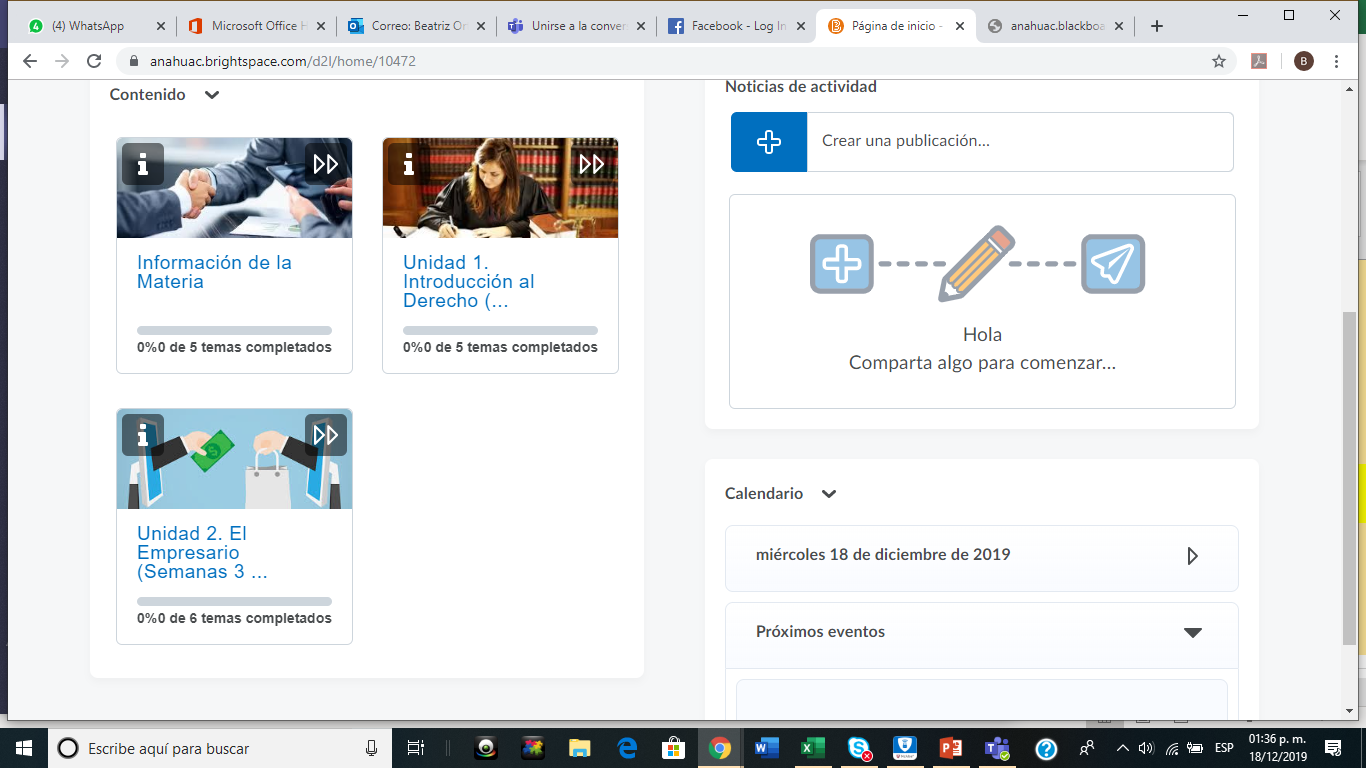 Para acceder a los diferentes elementos de contenido solo tienes que dar clic sobre el nombre o la imagen.
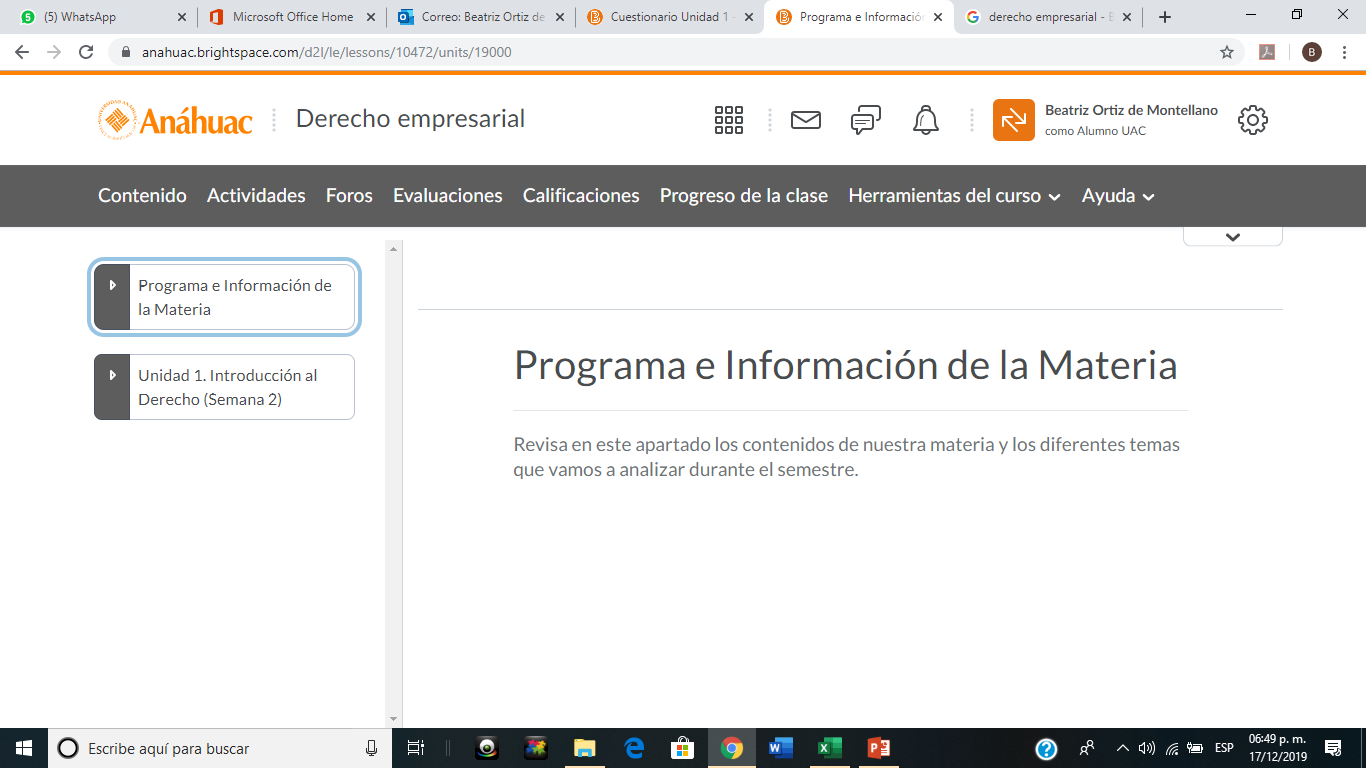 Aquí puedes ver tus temas y unidades, e ir navegando en el curso.
Si das clic en la flechita blanca, se despliega la lista de todos los elementos que tiene esa unidad.
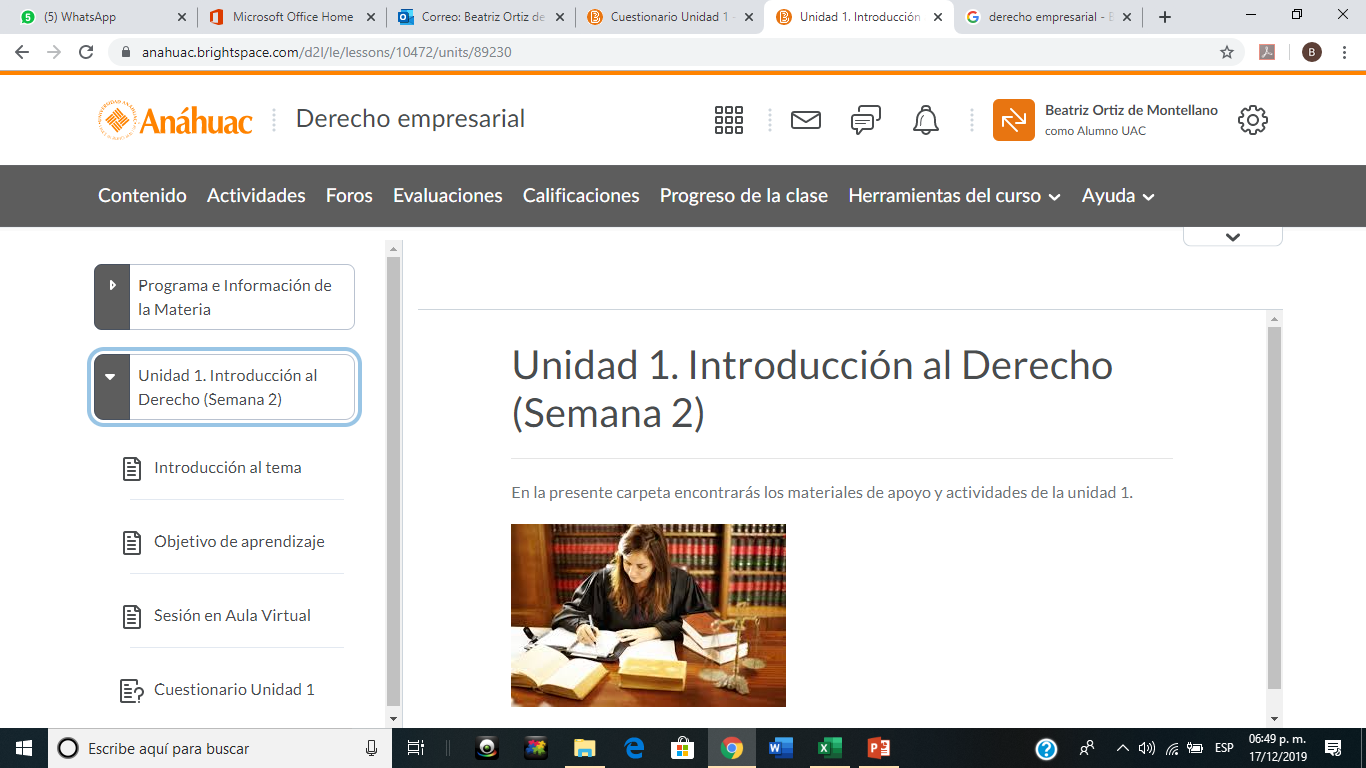 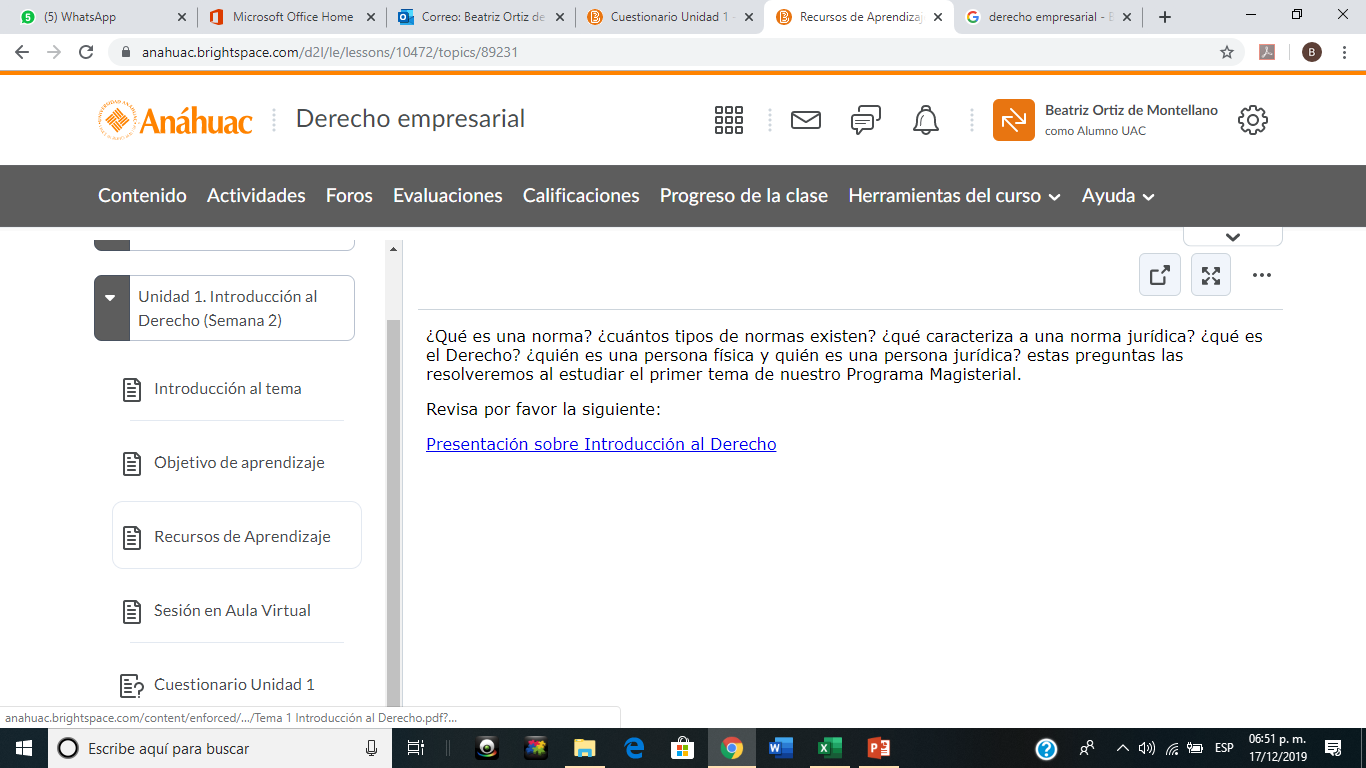 Es un enlace que te permitirá abrir el archivo y en algunos casos, descargarlo.
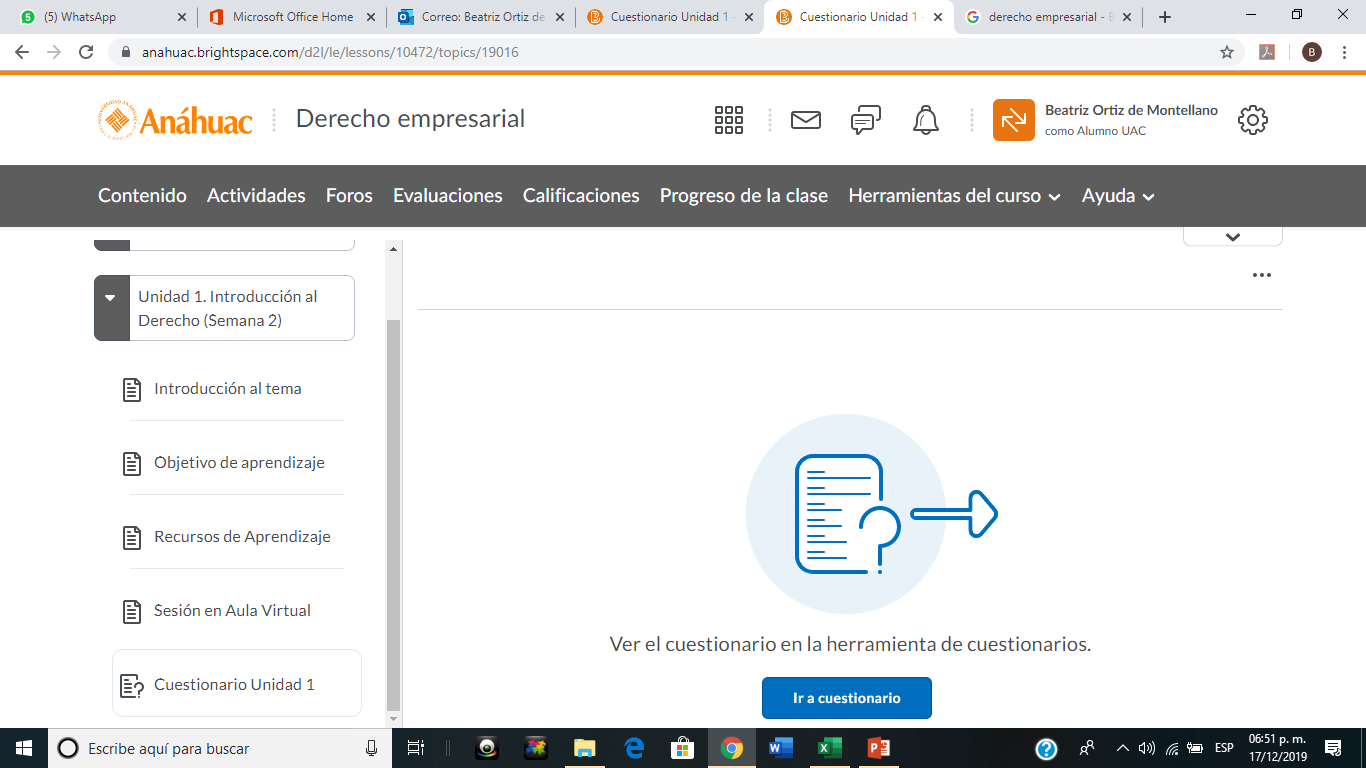 Evaluaciones y exámenes
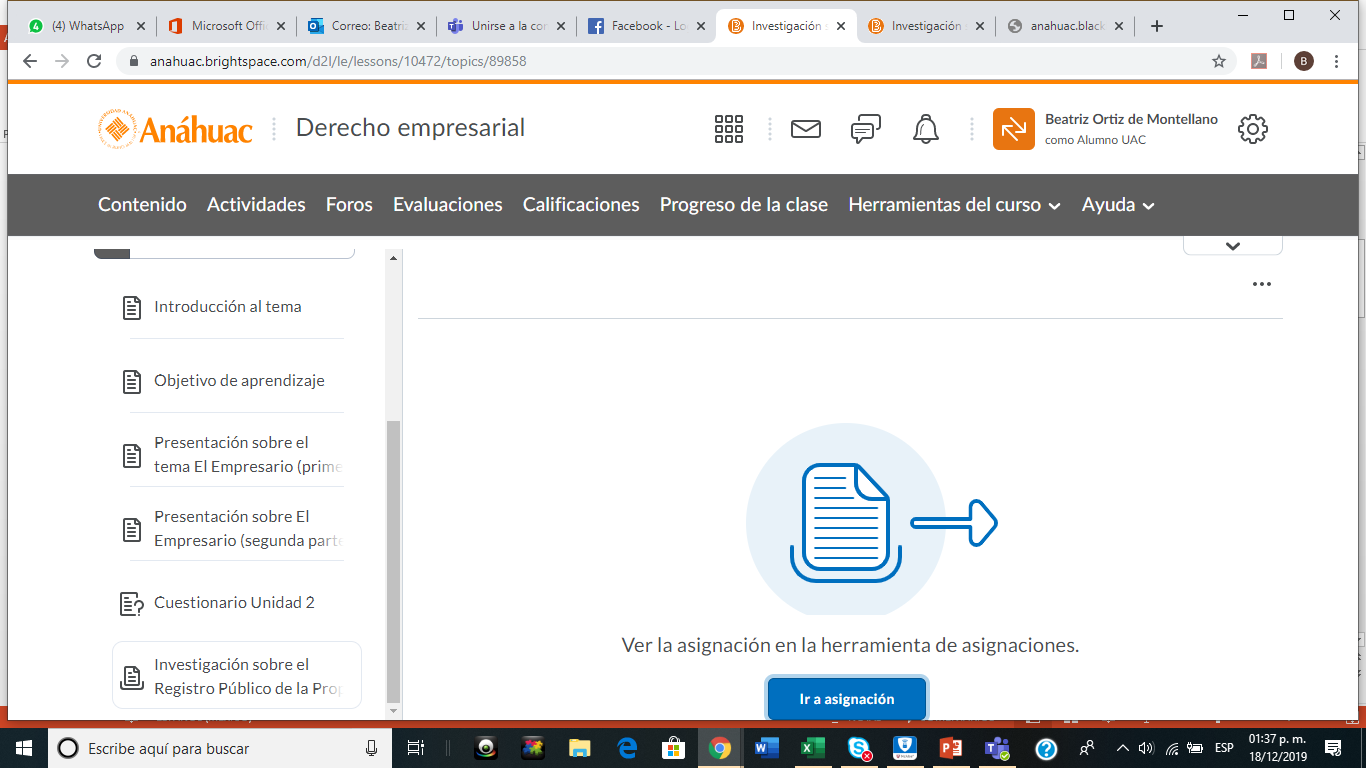 Tareas
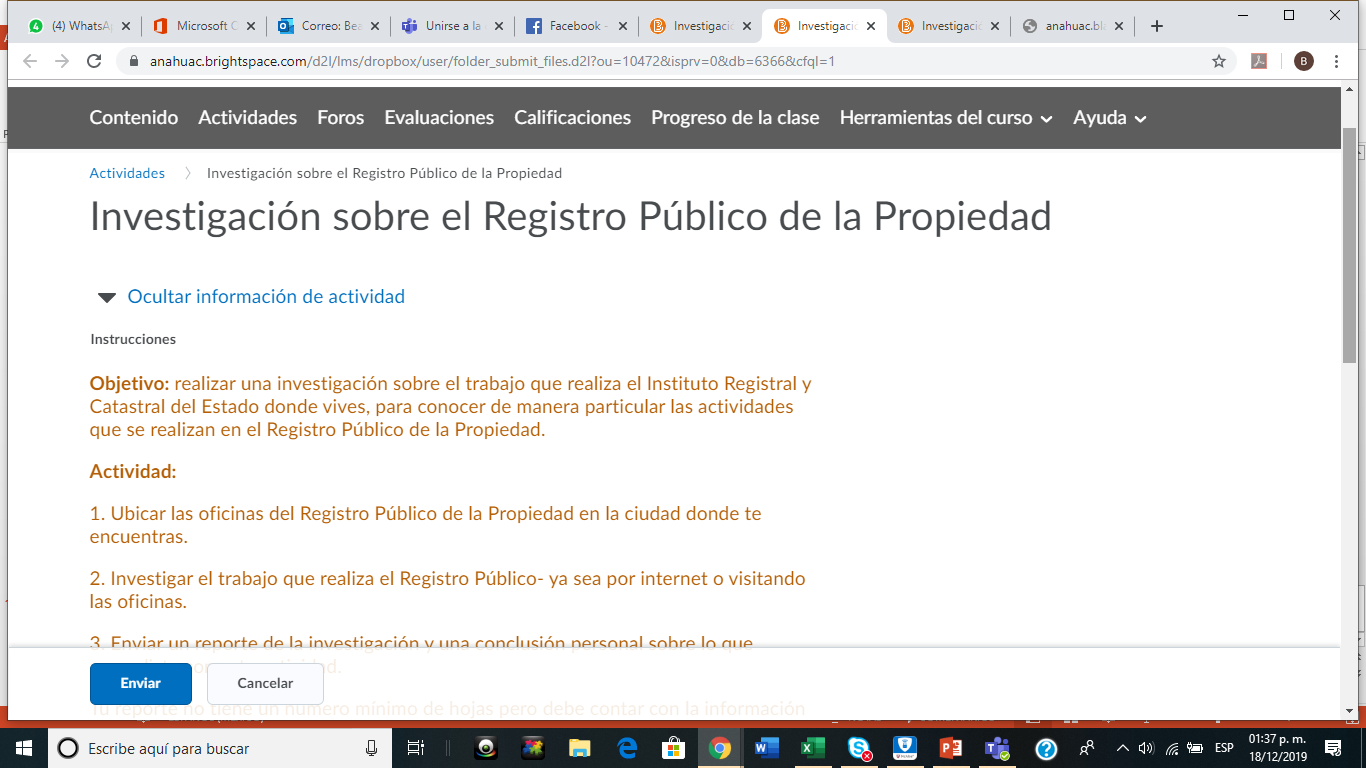 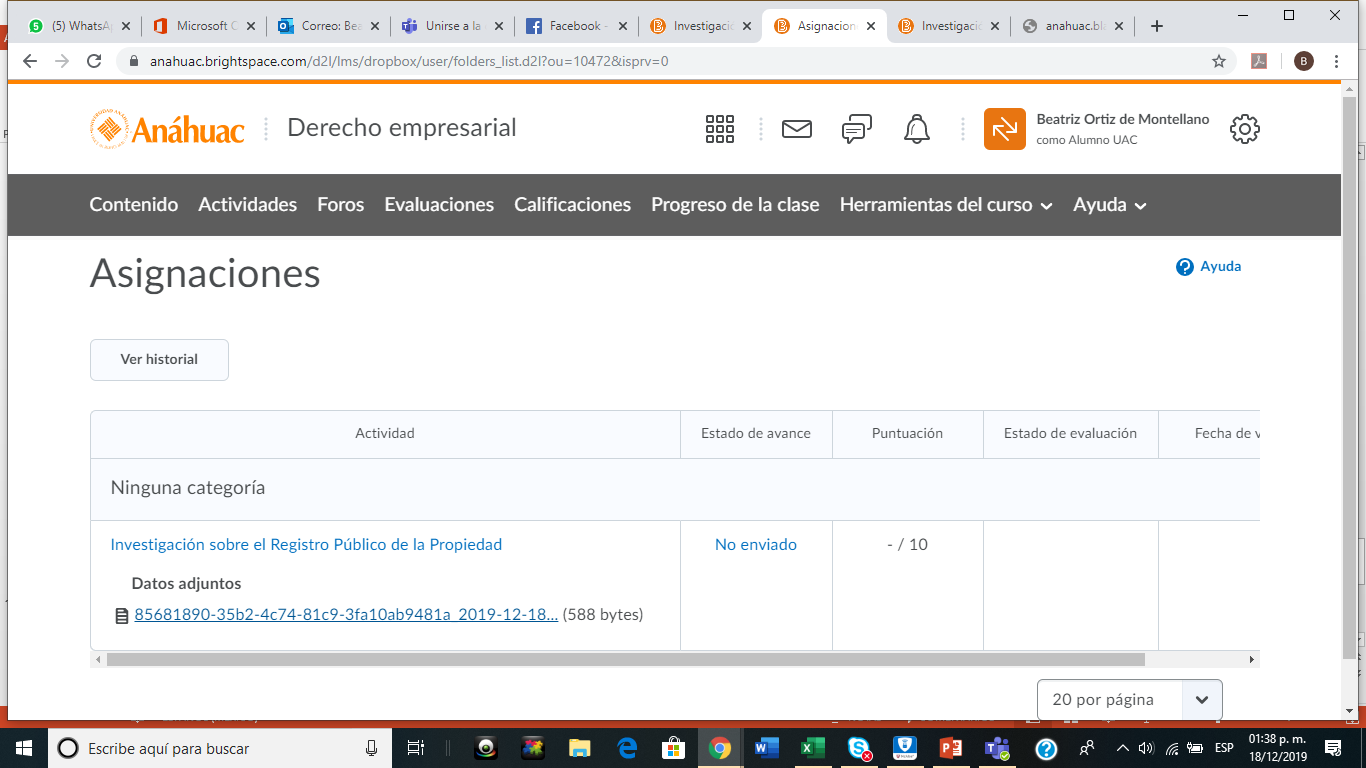 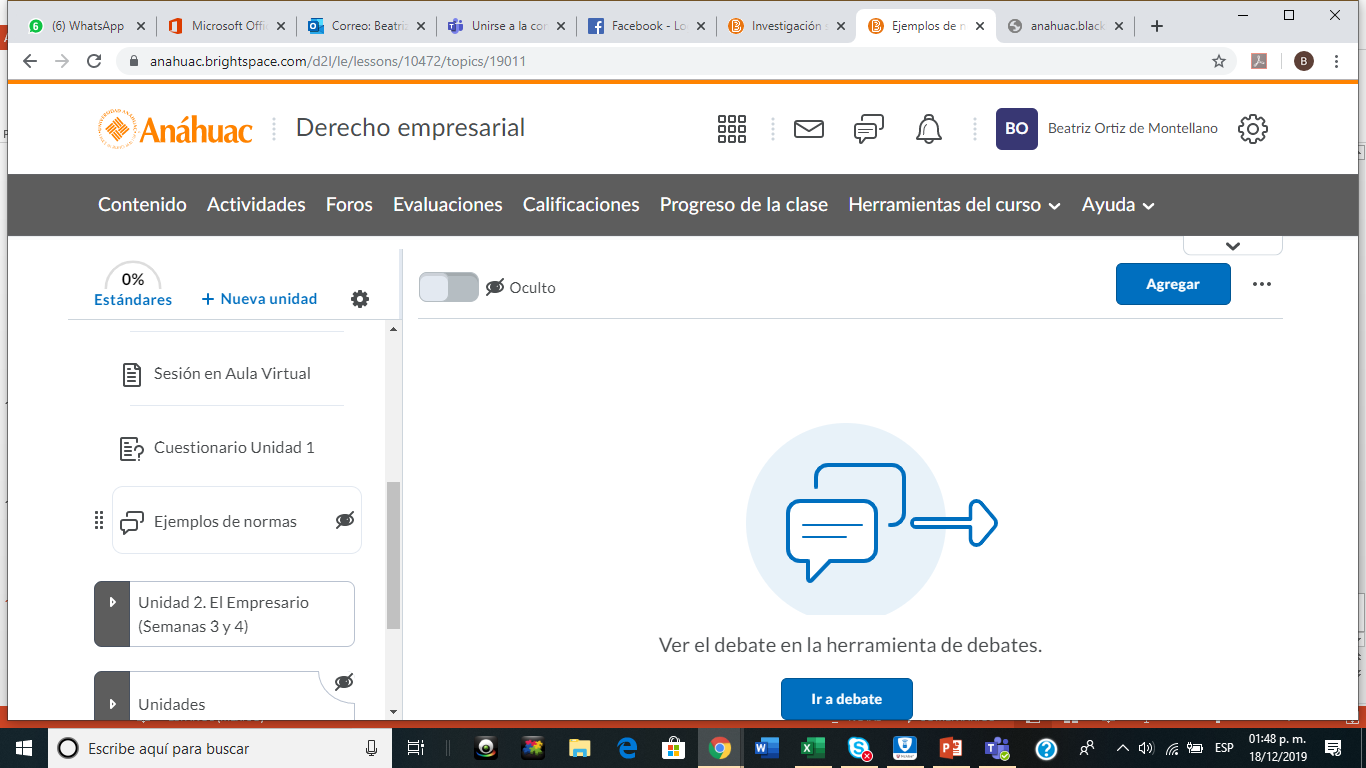 Foros de debate
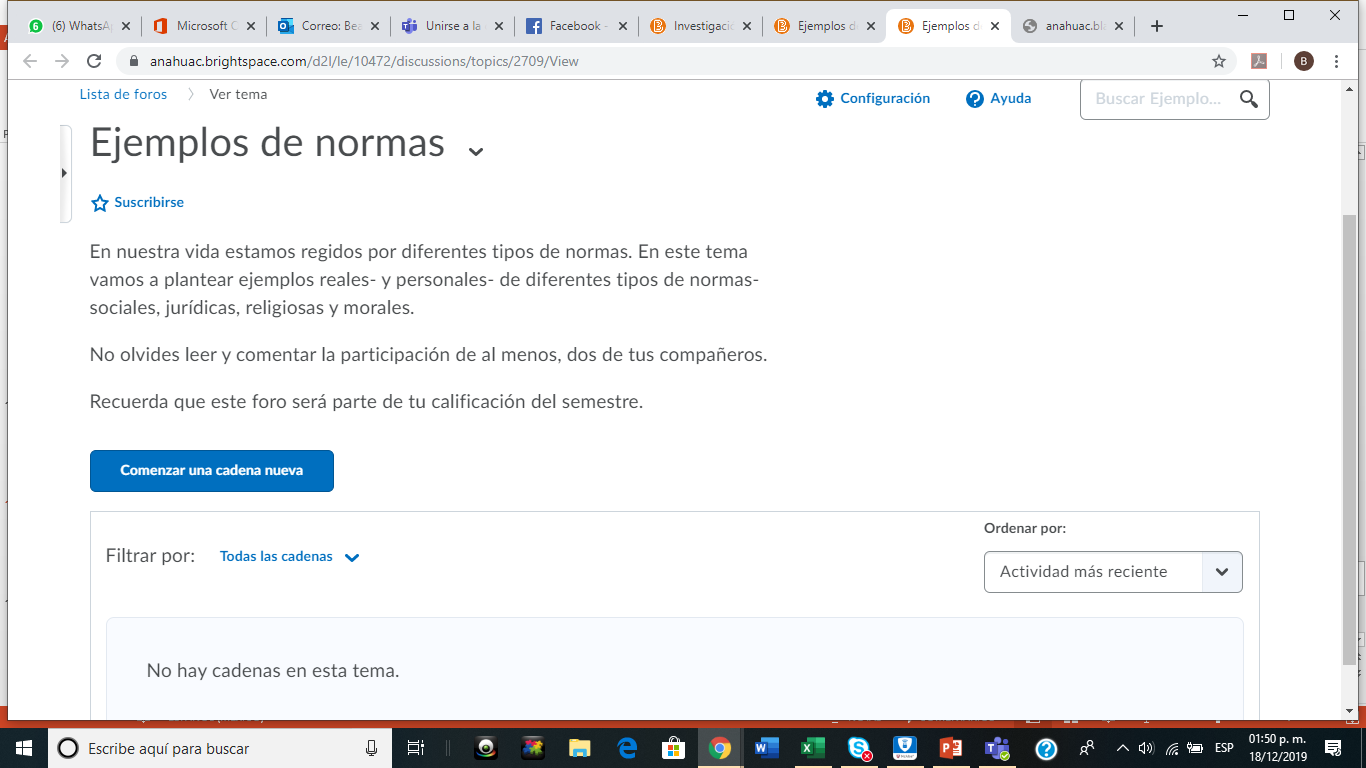 En este espacio podrás ver – y responder- los mensajes de tus compañeros y de tu profesor. Recuerda que parte muy importante del foro es que comentes lo que comparten los demás.
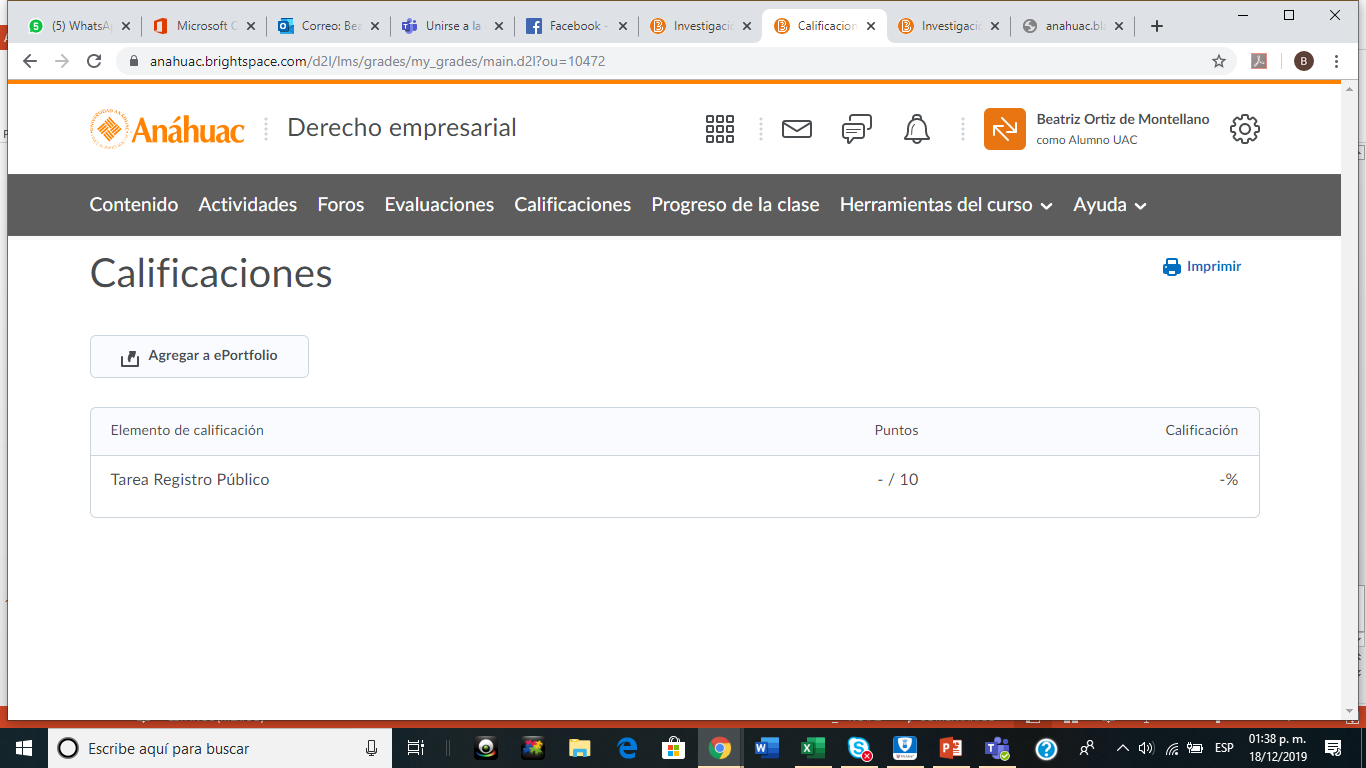 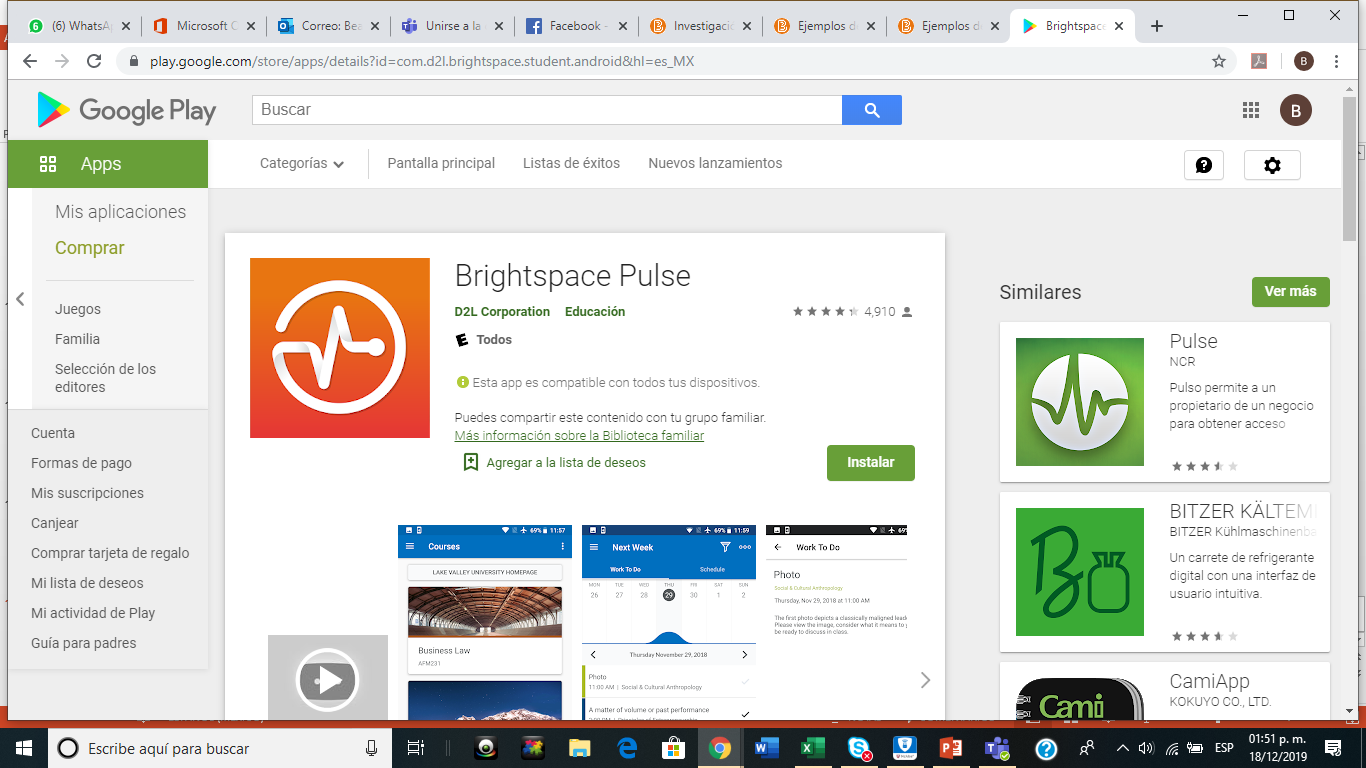 Gracias